Is it a Parable?
Not called a parable.
Does not bear parabolic characteristics.
Why only one name given?
Poor man is named (Lazarus- “Whom God Helps”).
Rich man unnamed (“Dives” – Rich).
Jews: Phineas
Egyptians: Amenophis
Perhaps unnamed because his name is not recorded in heaven.
Hades vs Hell:
Hades (Vs-23) is the place one goes immediately upon death (Unseen realm of the dead).
Paradise (Ac 2:27; Lk 23:43).
Torment (Lk 16:24).
Hell (gehenna) Matt 23:33; Matt 25:46.
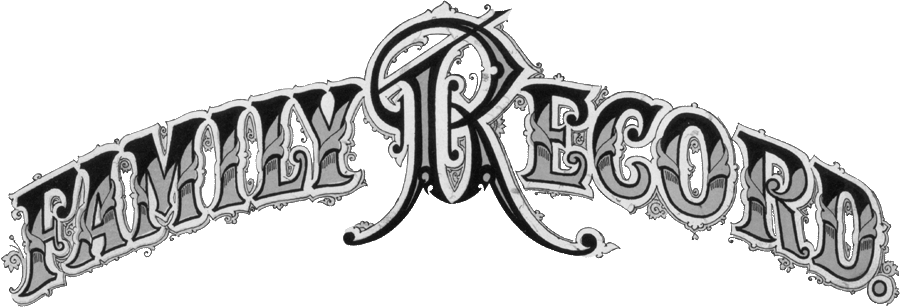 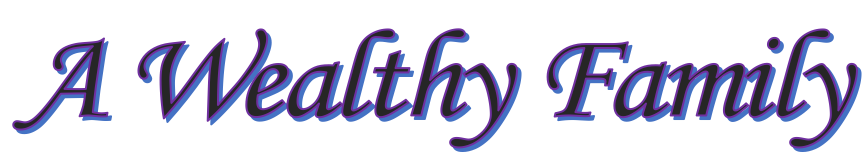 There was a certain rich man who was clothed in purple and fine linen and fared sumptuously every day. (Vs 19)
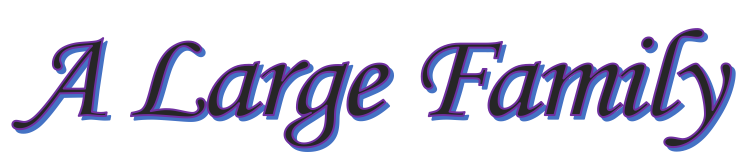 . . . may testify to them, lest they also come to this place of torment. (Vs 28)
And being in torments in Hades, he lifted up his eyes . . .(Vs 23)
The rich man also died and was buried. (Vs 22)
They have Moses and the prophets; let them hear them. (Vs 29)
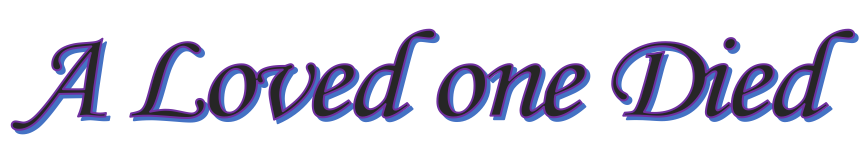 I have five brothers. (Vs 28)
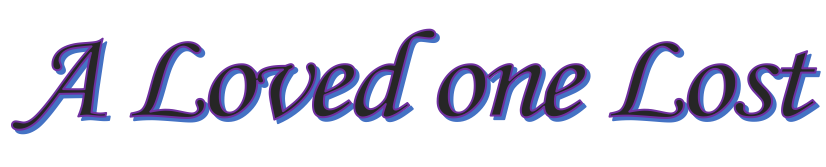 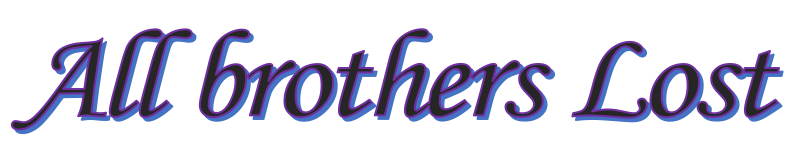 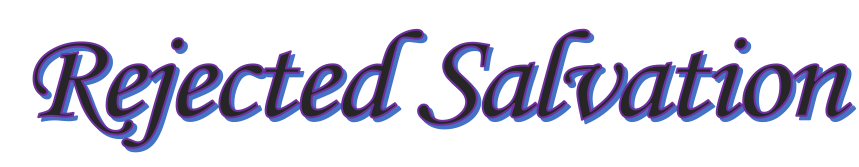